Living By ChemistrySECOND EDITION
Unit 2: SMELLS
Molecular Structure and Properties
Lesson 35: Making Scents
Analyzing Ester Synthesis
ChemCatalyst
What do you think happened in the experiment in the previous class to transform an acid molecule and an alcohol molecule into a sweet-smelling molecule?
Key Question
What happened to the molecules during the creation of a new smell?
You will be able to:
explain what happened at a molecular level during the ester synthesis lab
predict the product of a reaction between an alcohol and a carboxylic acid
generally define a chemical reaction
define what a catalyst is
Prepare for the Follow-up Activity
Work individually.

Chemical equation: A chemical sentence that tracks what happens during a change in matter. Chemical equations are written with chemical formulas and keep track of the atoms involved in the changes.
Prepare for the Follow-up Activity
Discussion Notes
The products of these reactions smell sweet, so they must all contain an ester functional group.

Many different acids and alcohols can be brought together to form an ester and water.
Discussion Notes (cont.)
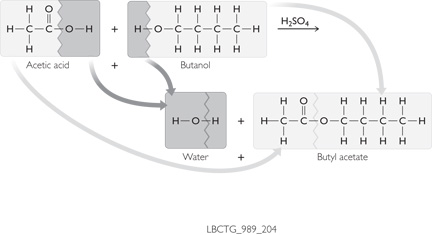 H2SO4
Acetic acid
Butanol
Water
Butyl acetate
Discussion Notes (cont.)
The lab procedure you completed resulted in a chemical reaction.

It is possible to track the changes to the structure of the molecules through chemical equations.

Reactant: An element or compound that is a starting ingredient in a chemical reaction. Reactants are written to the left of the arrow in a chemical equation.
Discussion Notes (cont.)
Product: An element or compound that results from a chemical reaction. Products are written to the right of the arrow in a chemical equation.

Catalyst: A substance that accelerates a chemical reaction but is itself not permanently consumed or altered by the reaction. A catalyst is written above the arrow in a chemical equation.

When atoms are rearranged during chemical reactions, not all of the bonds must break.
Discussion Notes (cont.)
The naming of chemical compounds is not random.
Formic acid reacts with octanol to form octyl formate.
Wrap Up
What happened to the molecules during the creation of a new smell?
The smell of the molecules in the ester lab changed because the reactant molecules combined to form different product molecules.
In a chemical reaction, bonds are broken and new bonds are formed.
A catalyst is a substance that accelerates a chemical reaction but is itself not permanently consumed or altered by the reaction.
Check-In
Predict the structural formula of the product of this reaction.







What smell would you expect the product to have?
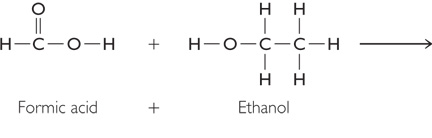 Formic acid
Ethanol